GST AUDIT – GSTR 9C
CMA vishwanath bhat,B.Com. Fcma
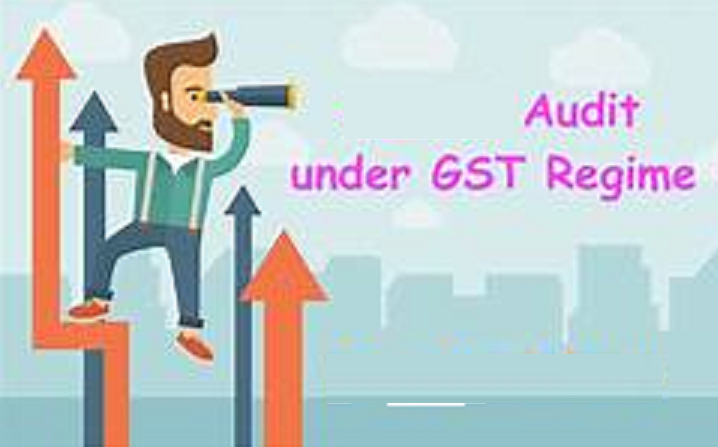 SYNOPSIS OF GST AUDIT (GSTR 9C)
What is GST Audit
Purpose of GST Audit
Type of GST Audit
Documents required for GST Audit
Content of GST Audit
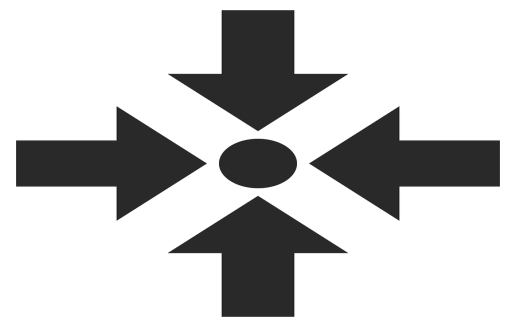 WHAT IS GST AUDIT
The process of examination of  maintained by a taxable person 
Records, 
Returns and
 Other documents
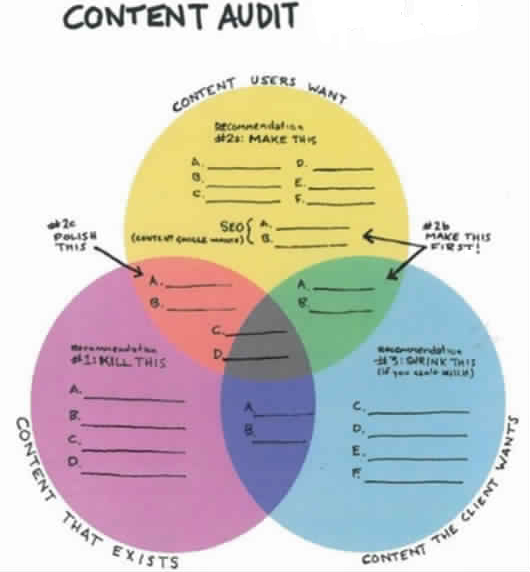 PURPOSES OF GST AUDIT
To verify the correctness of
 Turnover declared, 
Taxes paid, 
Refund claimed,
 Input tax credit availed, and 
To assess the compliance with the provisions of GST
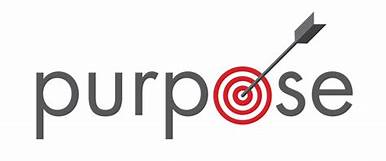 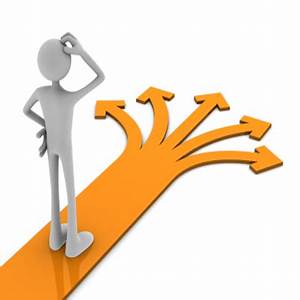 Type of Audit in GST
Documents Required for GST Audit
Audited Financials
Annual return in Form GSTR-9
All GSTR 1 , 3B & Reconciliations
Reconciliation statement, reconciling the value of supplies declared in the return furnished for the year with the audited annual financial statement in Form GSTR-9C.
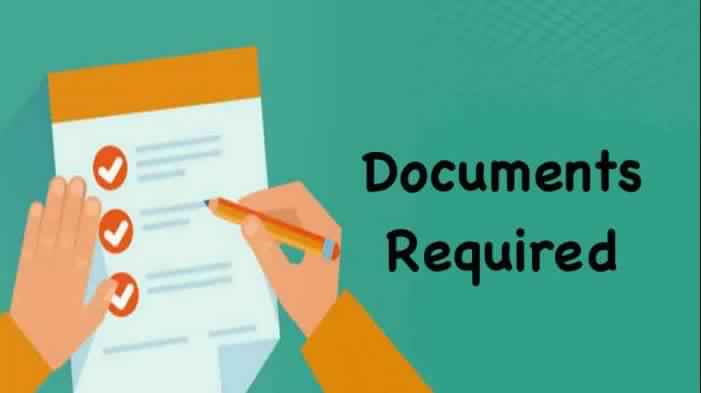 Content of GST Audit
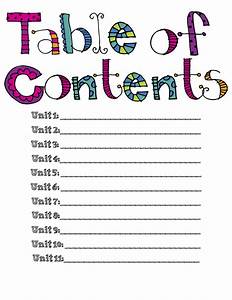 The Audit report consist of 5 Parts.
    I)	    :  Basic Details
    II)	    : Reconciliation of turnover declared in 		                	         AFS with turnover declared in 
                   Annual Return (GSTR-9) 
    III)    : Reconciliation of Tax Paid  
    IV)	    : Reconciliation of Input Tax Credit (ITC) 
    V )      : Auditor's recommendation on             		 
                    additional liability due to Non-reconciliation
Form :GSTR 9C
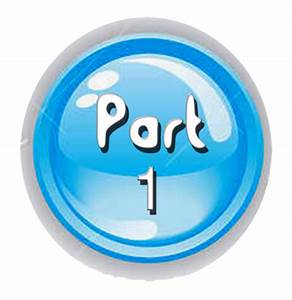 Part-I
Part-1 Basic Details
Form: GSTR 9c
Part-II
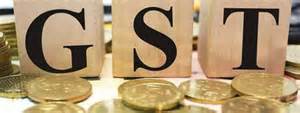 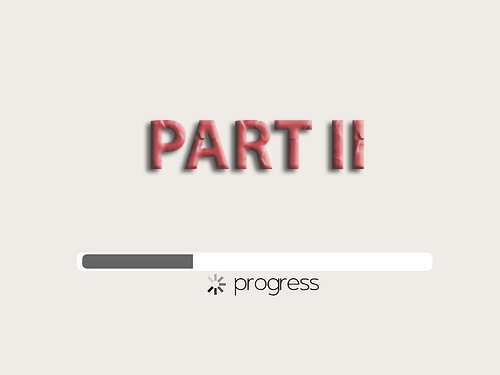 Reconciliation of Turnover as per Audited Financial Statement and Annual Return [GSTR 9]
SL No 5: Reconciliation of Gross Turnover (Details to be provided in 5 A to 5R)
Sl no 5: Reconciliation of Gross Turnover(Details to be provided in Sl no 5 A to 5R)
Sl No 6: Reasons for Un-Reconciled difference  in Annual Gross Turnover
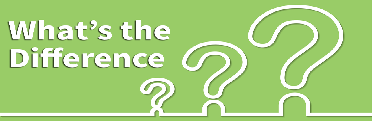 SL No 7 : Reconciliation of Taxable Turnover
Sl No 8 : Reasons for Un-Reconciled Taxable Turnover
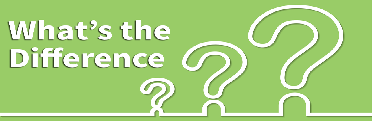 Form : GSTR 9 C
Part-III
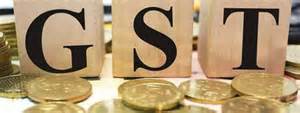 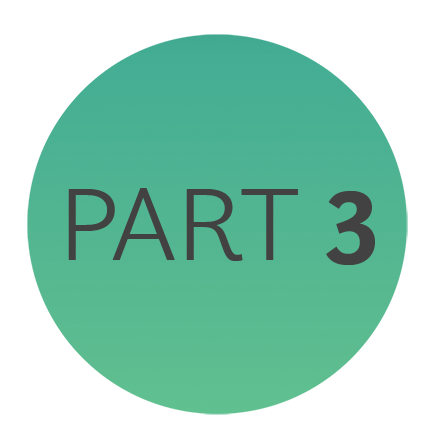 Reconciliation of Tax Paid
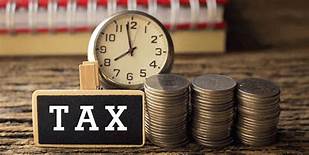 Part-III: Contains Sl No 9, 10, 11

Sl no 9  : Reconciliation of rate-wise liability and amount payable thereon.

Sl no 10: Reasons for un-reconciled Payment of Amount.

Sl no 11: Additional amount payable but not paid.
Sl no 9: Reconciliation of rate-wise liability and amount payable thereon  (1/2)
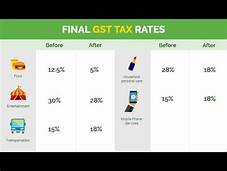 Sl no 9: Reconciliation of rate-wise liability and amount payable thereon (2/2)
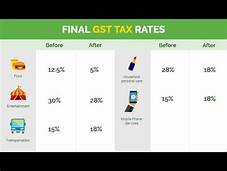 Sl No 10: Reasons for Un-Reconciled Taxable Turnover
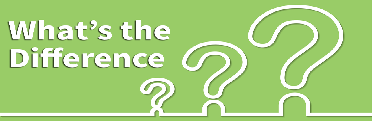 Sl no 11 : Additional amount payable but not paid( due to reason specified under tables 6, 8 and 10 above)
Form : GSTR 9 C
Part-Iv
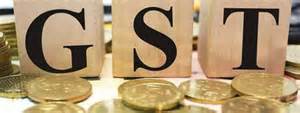 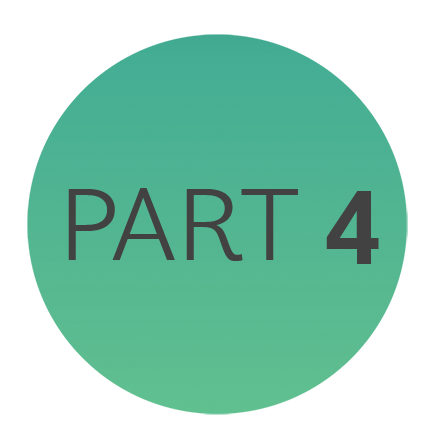 Part-IV: Reconciliation of ITC
Part-IV: Contains Sl No 12, 13, 14,15,16

Sl no 12  : Reconciliation of Net Input Tax Credit (ITC)
Sl no 13  : Reasons for un-reconciled difference in ITC
Sl no 14  : Reconciliation of ITC declared in Annual Return (GSTR-9) with ITC availed on expenses as per audited AFS
Sl no 15  : Reasons for un-reconciled difference in ITC between eligible ITC as per audited AFS and ITC claimed in GSTR 
Sl no 16 : Tax payable on un-reconciled difference in ITC
Sl no 12: Reconciliation of Net Input Tax Credit (ITC)
Sl no 13 : Reasons for un-reconciled difference in ITC
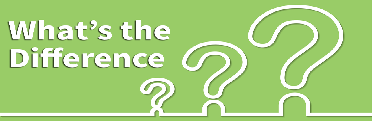 Sl 14: Reconciliation of ITC between GSTR-9 and ITC availed on expenses as per audited AFS
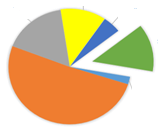 Sl no 14: Reconciliation of ITC between GSTR-9 and ITC availed on expenses as per audited AFS
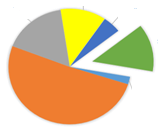 Sl no 14: Reconciliation of ITC between GSTR-9 and ITC availed on expenses as per audited AFS
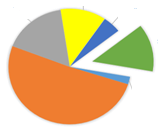 Sl no 15 : Reasons for un-reconciled difference in ITC
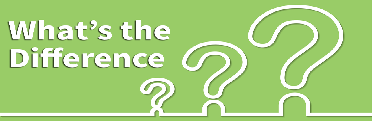 Sl no 16-Tax payable on un-reconciled difference in ITC ( due to 13 and 15)
Form : GSTR 9C
Part-v
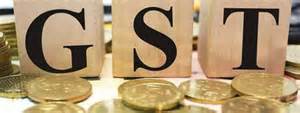 Part V: Auditor's recommendation on additional Liability due to Non-reconciliation
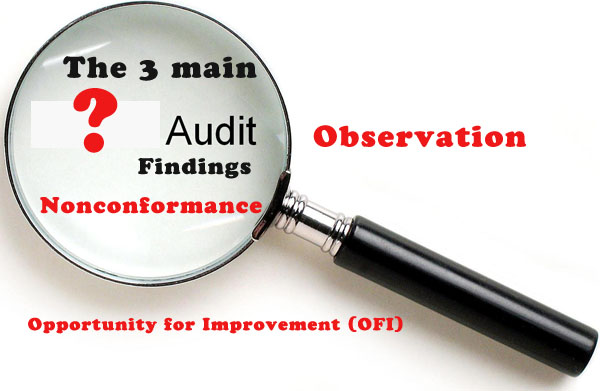 Part V: Auditor's recommendation on additional Liability due to Non-reconciliation
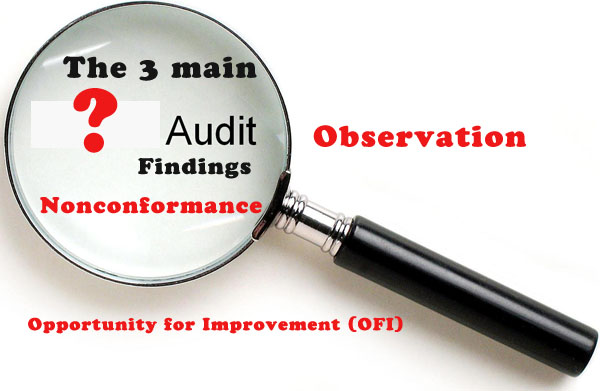 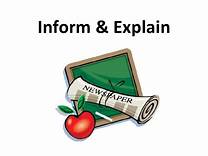 Sl no 5: Explanation
5 (A)  : Turnover of Audited Financial Statement need to be taken here.
If Financial Report consist of multiple GSTINs(State wise/Vertical GSTIN wise) then Turnover belongs to particular GSTIN which is subject Audit to be taken.

							Continue…
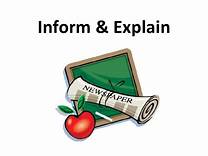 Sl no 5: Explanation
Additions to Turnover as per Audited AFS 

5 B).	Unbilled Revenue which was accounted in the books of accounts of FY 2016-17 and carried forward to FY 2017-18.
    Eg: If INR 10 Cr unbilled revenue exist in the FY 2016-17 and during the current FY 2017-18(July – March) GST was paid on INR 4Cr on such revenue , then value of INR 4Cr should be declared here.
Sl no 5: Explanation
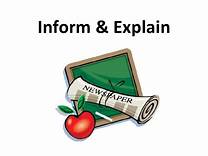 Additions to Turnover as per Audited AFS 
5 C) . Value of all unadjusted advance for which GST has been paid during the FY 2017-18 (July – March).

5 D) . Deemed Supply – Schedule I(Section 7)
Permanent transfer or disposal of Business Assets where ITC has been availed on such assets.
Supply between related persons/distinct person as specified in Sec 25.
Supply of goods by Principal to Agent or Agent to Principal.
Import of services by taxable person.
Sl no 5: Explanation
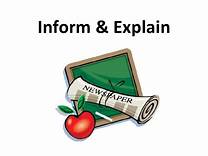 Additions to Turnover as per Audited AFS 
5E). Credit notes issued after  the end financial year but reflected in the annual return.

5 F). Trade discounts , accounted for in the audited AFS but on which GST was leviable.
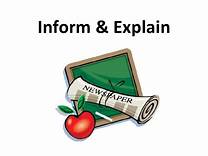 Sl no 5: Explanation
Deductions from turnover as per audited AFS
5G)  Turnover included in the audited AFS for April 2017 to June 2017.
5 H) Unbilled revenue recorded in the books of accounts during the FY 2017-18 but GST was not payable on such revenue in the same financial year.
5 I) Value of all advances for which GST has not been paid but the same has been recognized as revenue in the audited AFS.
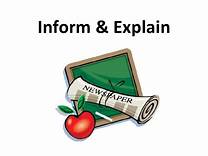 Sl no 5: Explanation
Deductions from turnover as per audited AFS
5 J). Aggregate value of credit notes issued before 31st of March 2018 for the supply accounted in the FY 2017-18 and such credit notes  are not permissible under GST.
5 K). Aggregate value of all goods supplied by SEZs to DTA units for which the DTA units have filed bill of entry.[Applicable to SEZ developers/SEZ units]
5L). If registered persons have opted out of the composition scheme during the FY 2017-18, the turnover for which GST was paid under the composition scheme.
Sl no 5: Explanation
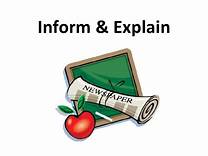 Other adjustments (+/-) to turnover
5 M) Due to difference in valuation as per Sec.15 of CGST Act. (Time & Value of taxable supply)
5 N) Due to foreign exchange fluctuations.
5 O )Due to any other reasons not specified above.
GST Audit Guidelines
Prepare profile of Taxable person 

Desk review

Understand nature of Industry 

Evaluation Internal control
Understanding
Understand taxable events

Application of  Schedule I and II of GST Act

Understand whether supply is Composite supply or Mixed supply  

Accounting method of preparing AFS GST No wise
Time and Place of supply
Policy  adopted for recognise Time of supply

Place of provision supply – Inter /Inter state
                                                  Export / Import 
                                                  Intermediate Supplies
                                                  Ocean Freight Charges in    
                                                  case  CIF Value of Import
                                                  Foreign Bank Charges in                         
                                                  case of Import /Export
Accounts and Records under GST
Production or Manufacturer of goods 

Inward and Outward supply of Goods /Services/both

Stock of goods 

Input Tax credit availed 

Output tax payable and paid
Outward Supplies
Sales – Regular/Reverse
Transfer – Agents
Transfer – Distant person 
Barter 
Exchange 
Lease
Exchange
Recovery/Reimbursement
Input Tax credit
Condition and restriction for taking credit (Sec 16(2)
Documentary requirement for claiming input tax credit (Rule 36)
Reversal of input tax credit in case non payment of consideration 
 Blocked credit U/S 17(5)
ITC used for exemption  supply party or fully, non business purposes , and personal use
RCM
Specified services –Section 9(3) & 9(4) of GST Act
9(3) :- Specified Services as notified by GST council such as GTA, Legal services, import of services, sponsorship & etc
9(4) Supply received from URD till 13th oct 2017.
Exemption upto Rs5000/- per day notification no 8 2017 dt 28/06/17.
Point to be noted :- bill issued before 13th Oct 2017 accounted after that to be considered for RCM
Refunds (1/2)
On account of export under LUT
On account of supplies to SEZ under LIY
On account of supplies to SEZ with payment of IGST
Export of services with payment of IGST
On account of deemed export 
On account of inverted rate of duty – Doctrine of unjust enrichment 
Refund in case of higher rate of duty drawback – July to Sept
Refunds (2/2)
Export with payment of IGST in case export is towards fulfilment of EO of EPCG , advance authorization, export from EOU and procured goods with 1% GST 

Refund on account of credit balance in electronic cash ledger
Other Compliances
Job work Procedures
 
Export procedures 

Maintenance of other records

 2A reco

Quantitative details as a backup

E way reco
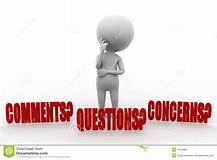 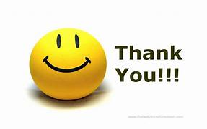 Happy GST Audit